7.1 On fait les magasins! Opinions
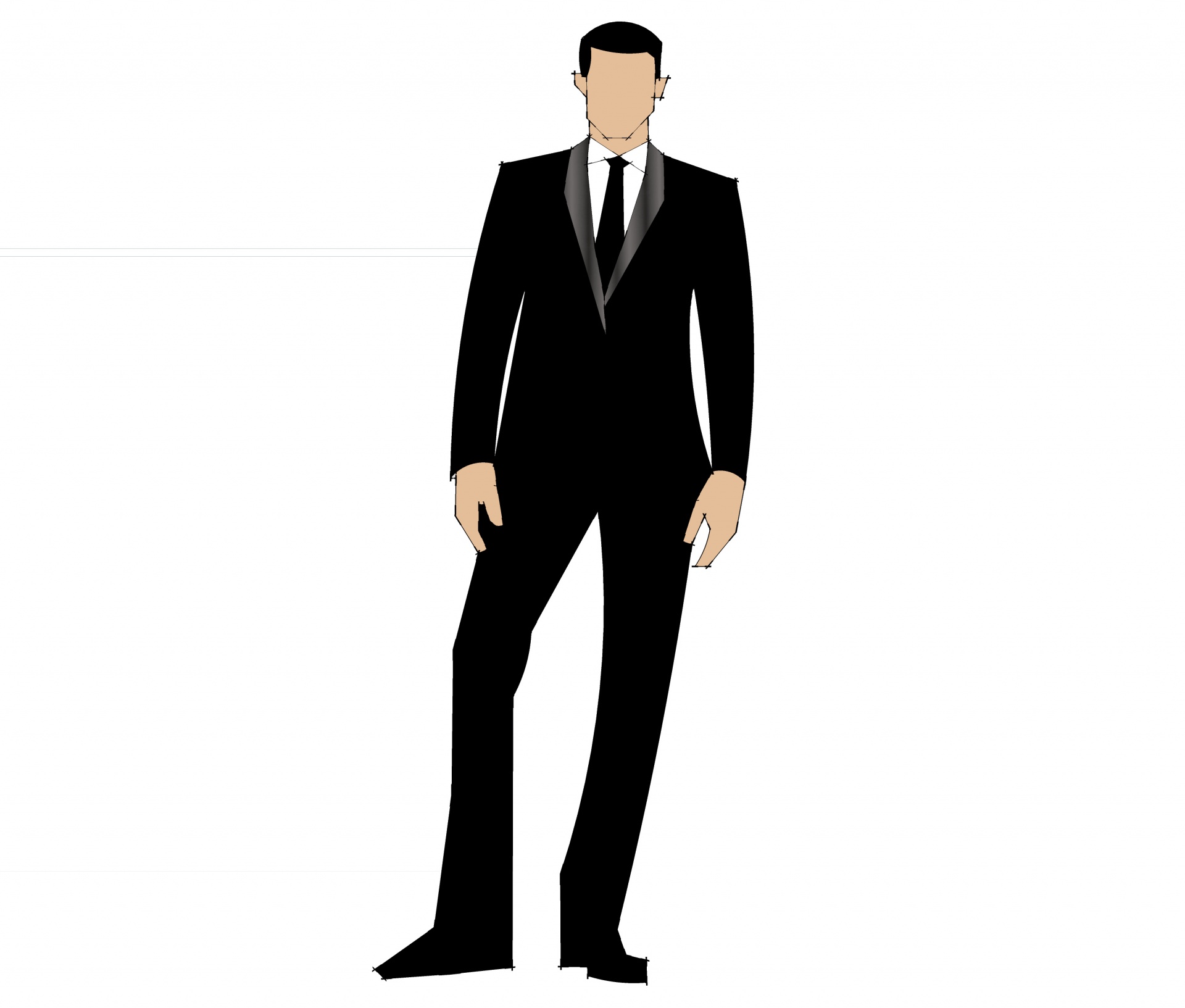 C'est tout à fait toi!
It's your style.

Il est vraiment élégant.
It's really élégant.

Elle est vraiment élégante.
It's really elegant.
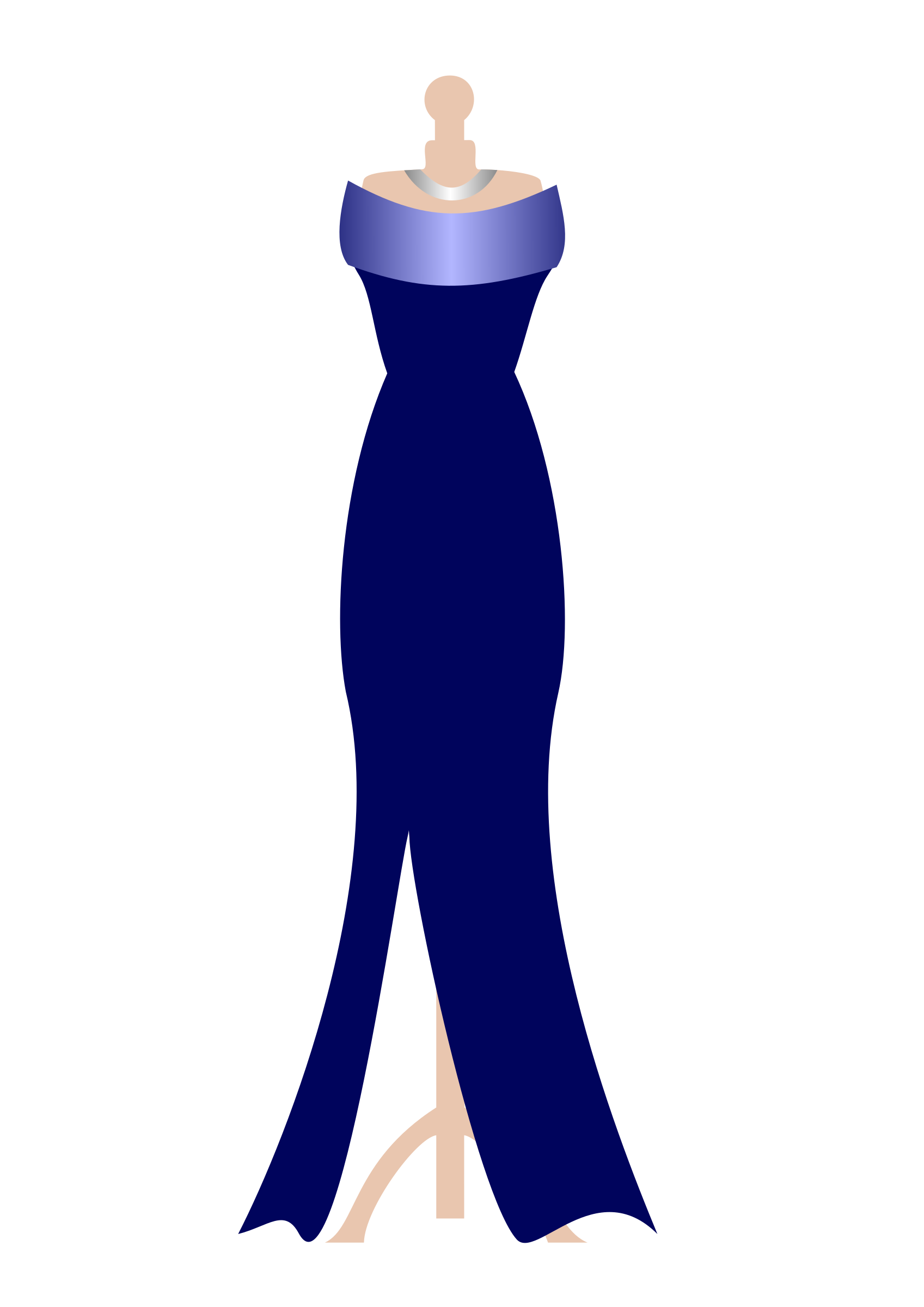 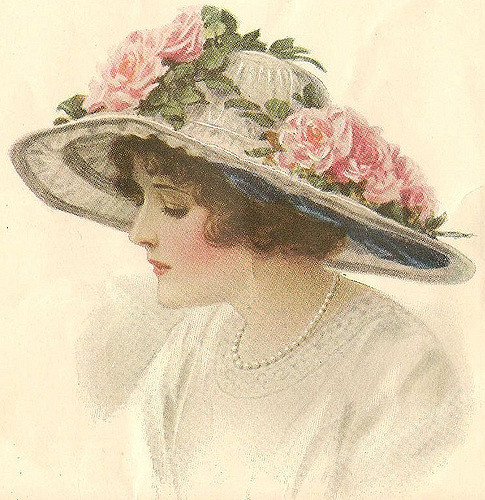 Il est vraiment joli.
It's really pretty.

Elle est vraiment jolie.
It's really pretty.
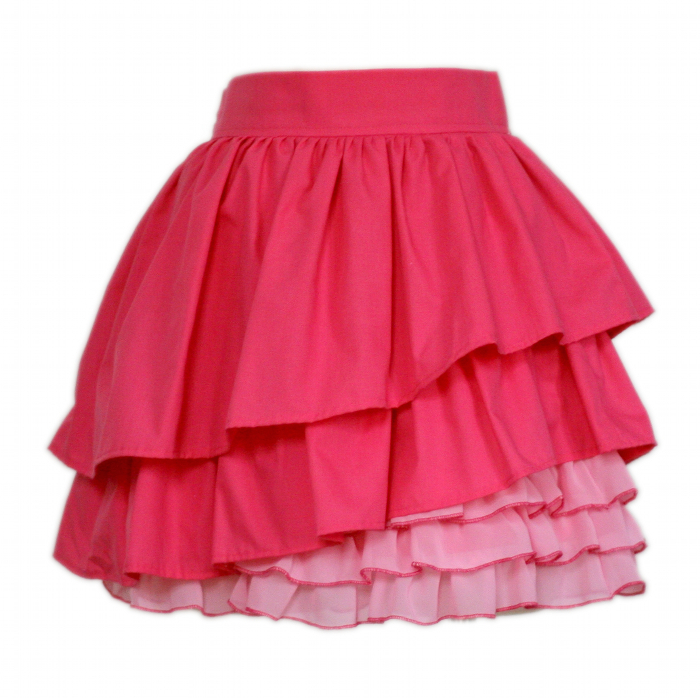 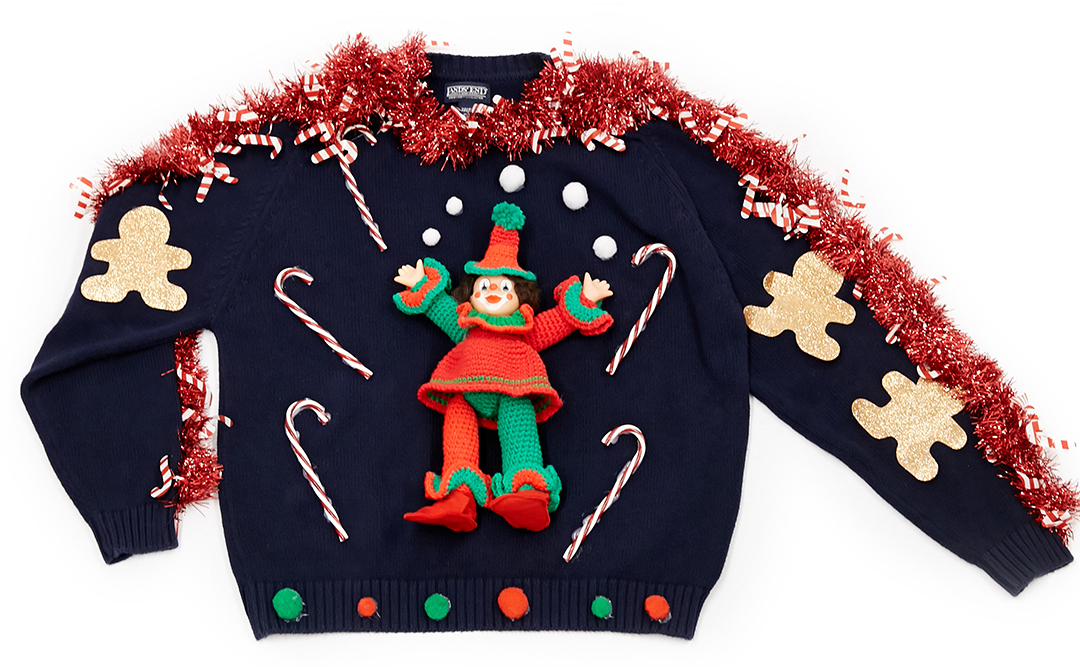 Il est vraiment horrible. 
It's really horrible.

Elle est vraiment horrible.
It's really horrible.
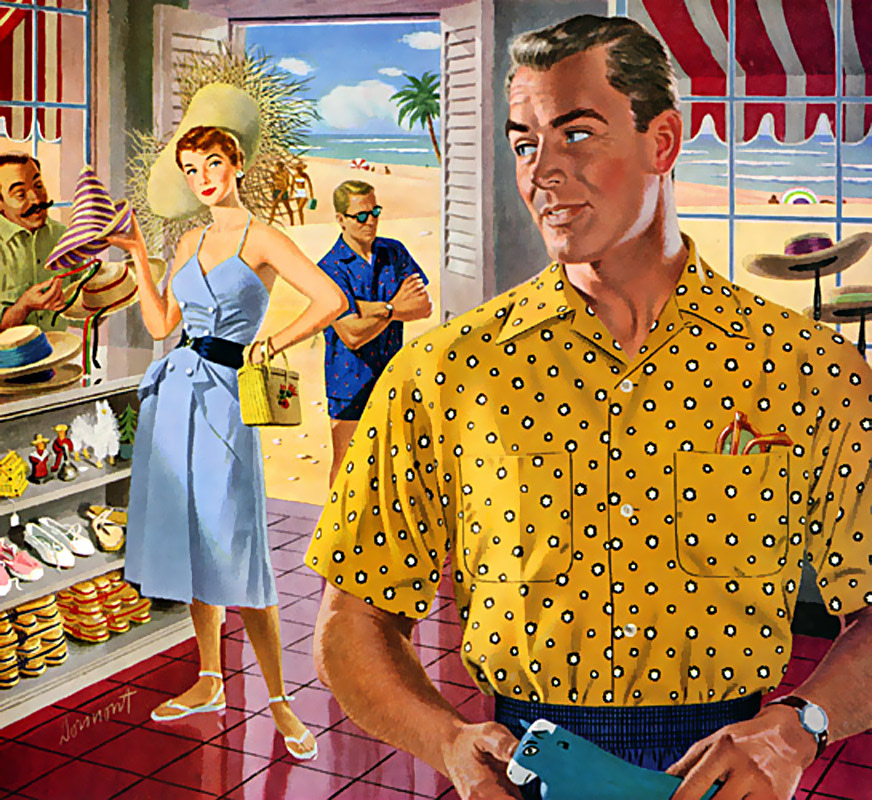 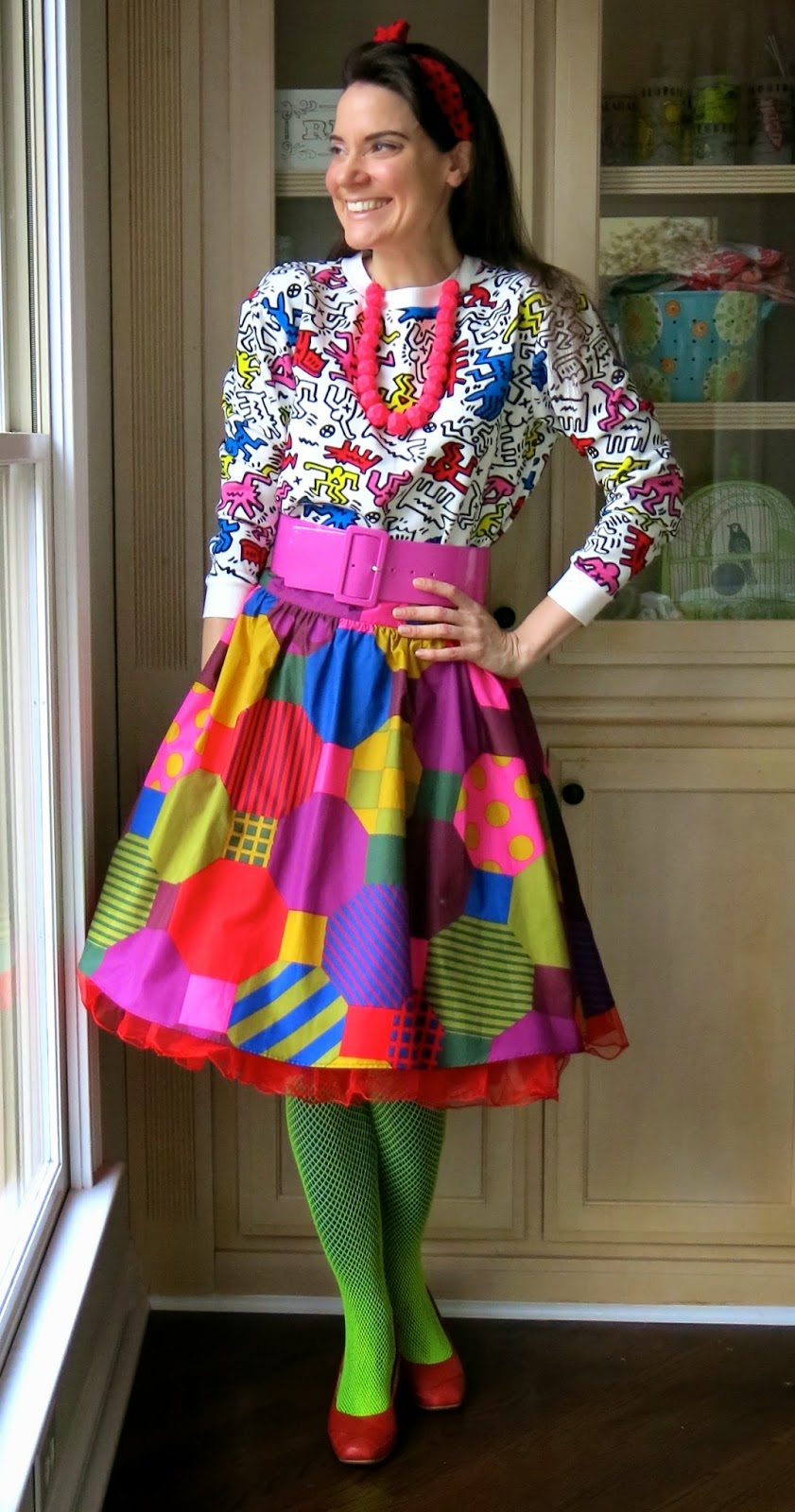 Il est tape-à-l'oeil.
It's gaudy.

Elle est tape-à-l'oeil.
It's gaudy.
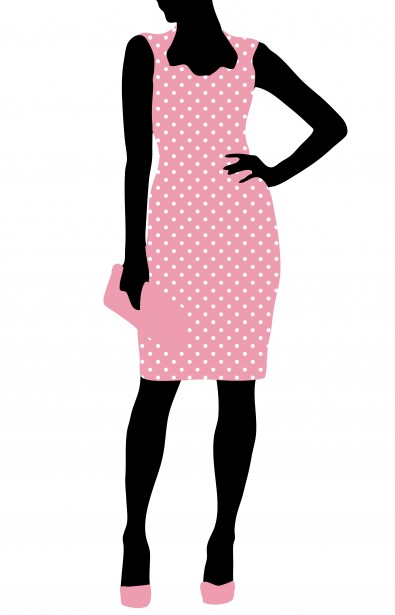 Il/Elle te va très bien.
It fits you well.

Il/Elle te va très mal. 
It fits you poorly.

Il/Elle ne te va pas.
It doesn't fit.
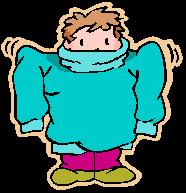 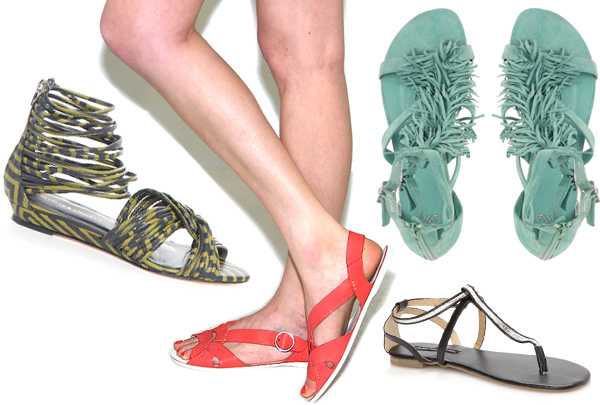 Ils te vont bien.
They fit you well.

Elles te vont bien.
They fit you well.

Il/Elles ne me vont pas.
They don't fit.
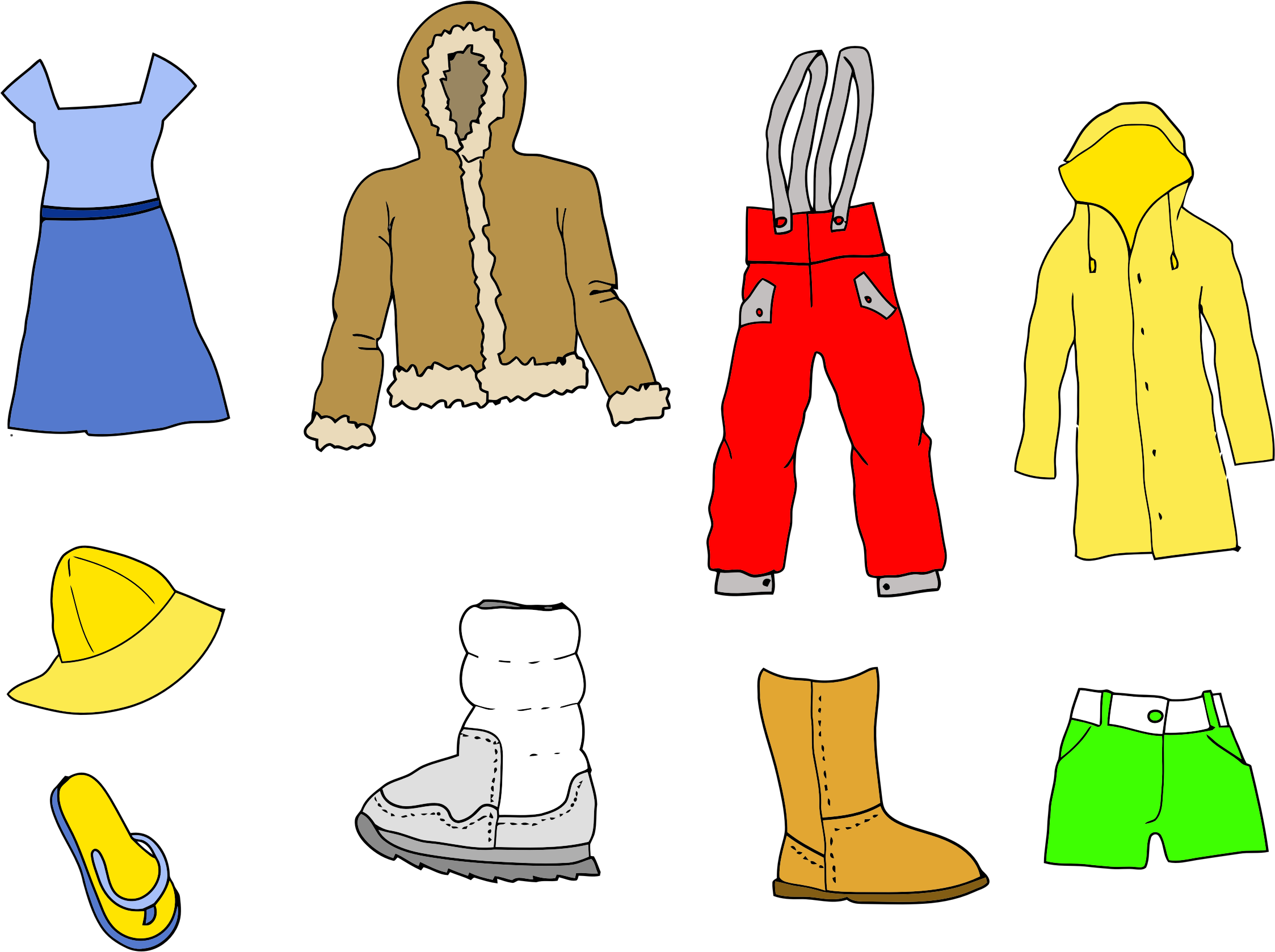